СТРУКТУРА І СКЛАД ОСНОВНИХ СФЕР ПЛАНЕТИ.ОСНОВНІ КОЛООБІГИ  РЕЧОВИН В БІОСФЕРІ
1. Структура і склад атмосфери
Атмосфера (від грецької мови atmos - повітря і сфера - куля) - повітряна оболонка, що оточує Землю і обертається разом з нею під дією сили тяжіння. Маса атмосфери становить 5,15*1015 т (майже 0,000001 частка маси Землі). Нижньою межею атмосфери є поверхня Землі; Верхня - на висоті 2000-3000 км, хоч вона поширюється до 20000 км і поступово переходить у міжпланетний простір.
Основними складовими частинами повітря (за об'ємом) є азот (78,10 %), кисень (20,93 %), аргон (0,93 %).
Несталі складові повітря, властиві головним чином тропосфері, - це вуглекислий газ, озон, метан, водяна пара і різні частинки у зваженому стані, їхня кількість невелика і змінюється в часі і просторі. Проте і вони відіграють важливу роль у процесах, що відбуваються в географічній оболонці.
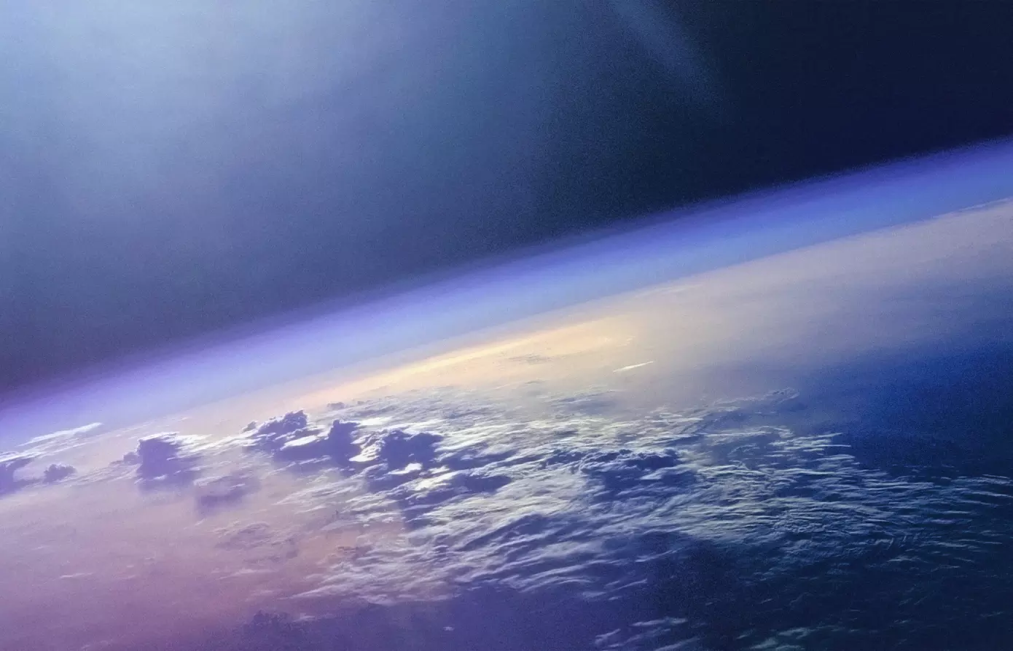 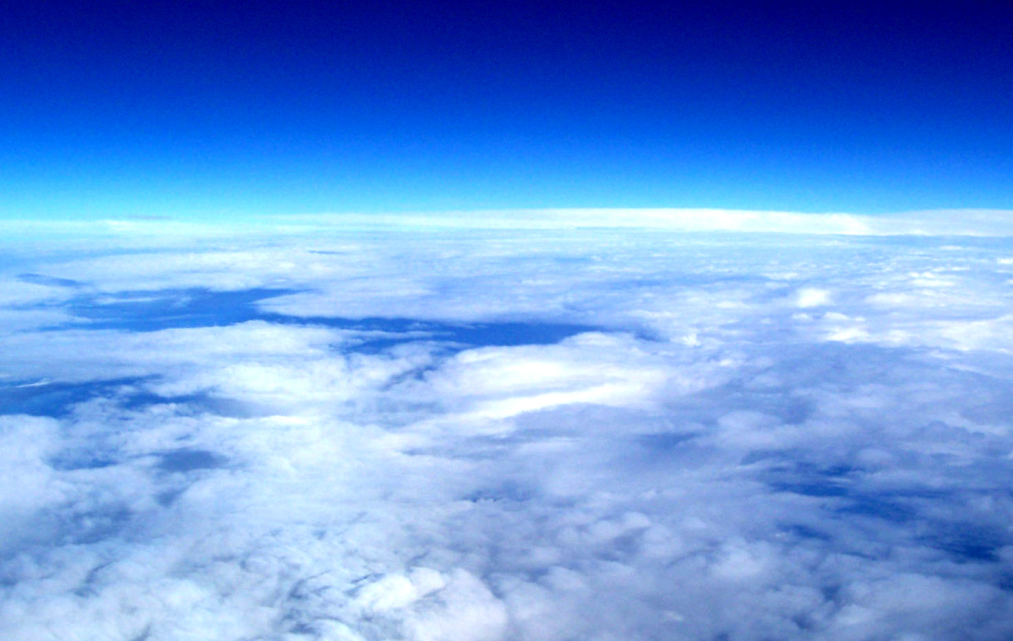 Із сталих складових атмосфери найважливішу роль у життєвих процесах, що відбуваються в географічній оболонці, відіграє кисень. Він прямо впливає на життя людини. Збільшення або зменшення кисню в природі призвело б до згубних-для організмів наслідків. Кисень витрачається на окислення багатьох елементів земної кори тощо. Проте кількість його лишається незмінною. Кисень у повітря безперервно постачають рослини. Майже весь вільний кисень атмосфери - продукт життєдіяльності зелених рослин. У процесі життєдіяльності вони розкладають вуглекислий газ на вуглець і кисень. Вуглець іде на побудову їхнього тіла, а кисень виділяється в атмосферу.
Азот засвоюють рослини, його вдихають тварини і люди.
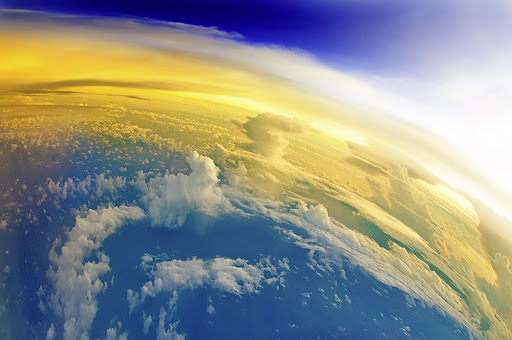 З групи несталих складових атмосфери на особливу увагу заслуговують вуглекислий газ і водяна пара. Вуглекислого газу в повітрі небагато - 0,03 %, але він відіграє важливу роль у географічній оболонці. В атмосферу він надходить з вулканів, мінеральних джерел, ґрунтів, організмів, промислових підприємств.
Роль вуглекислого газу не вичерпується тим, що він основний матеріал для побудови органічної речовини рослин. Він має велике значення як отеплювач Землі. Вуглекислий газ легко пропускає до Землі короткохвильове проміння Сонця, але затримує довгохвильове.
Водяна пара - найбільш нестала із складових атмосфери. Вона надходить у повітря в результаті випаровування води з морів та океанів, з поверхні суші та внаслідок транспірації рослинами. Вона відіграє важливу роль у географічній оболонці: поглинає і затримує тепло, яке випромінює Земля, з неї утворюються хмари й опади, під час конденсації водяної пари виділяється тепло, яке нагріває повітря.
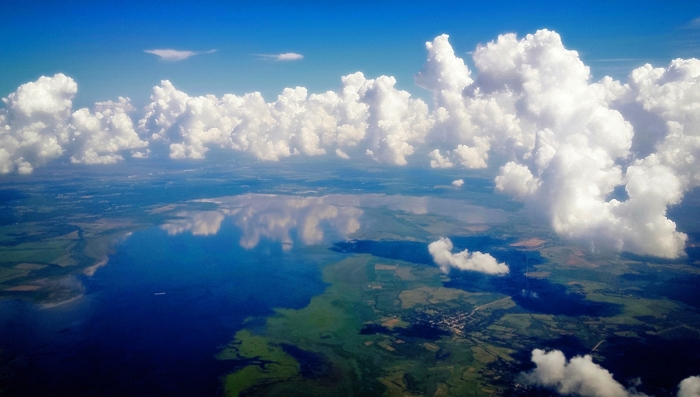 Відповідно до зміни температури з висотою в атмосфері виділяють такі шари:
тропосфера — до 8—10 км у полярних областях та до 18 км — над екватором. У тропосфері зосереджено майже 80 % атмосферного повітря, майже всю водяну пару, тут утворюються хмари і випадають опади. Теплообмін у тропосфері здійснюється здебільшого конвективно. Процеси, що відбуваються в тропосфері, безпосередньо впливають на життя та діяльність людей. Температура у тропосфері з висотою знижується в середньому на 6 °C на 1 км, а тиск — на 11 мм рт. ст. на кожні 100 м. Умовною межею тропосфери вважають тропопаузу, у якій зниження температури з висотою припиняється.
стратосфера — від тропопаузи до стратопаузи, яка розташована на висоті близько 20—55 км. Характеризується незначним збільшенням температури з висотою, яка сягає локального максимуму на верхній межі. На висоті 20—25 км у стратосфері розташовано шар озону, який захищає живі організми від згубного впливу ультрафіолетового випромінювання.
мезосфера — розташована на висотах 55—85 км. Температура поступово падає (від 0 °C у стратопаузі до −70 — −90 °C у мезопаузі).
термосфера — пролягає на висотах від 85 до 400—800 км. Температура зростає з висотою (від 200 K до 500—2000 K у термопаузі).
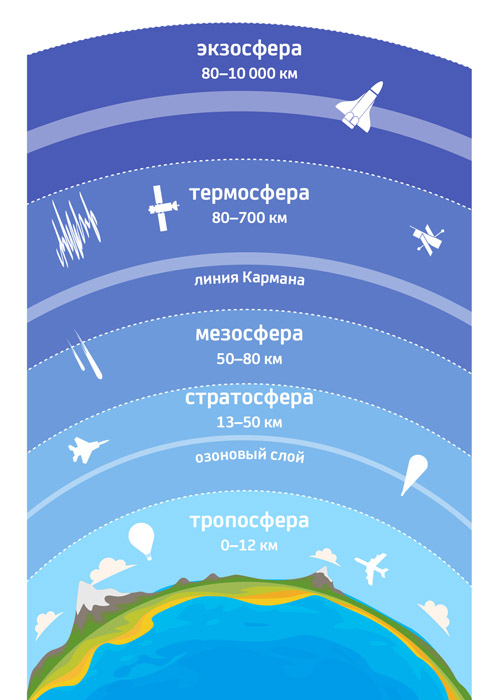 За ступенем іонізації атмосфери в ній виділяють нейтральний шар (нейтросферу) — до висоти 90 км, та іонізований шар — іоносферу — вище 90 км.
За однорідністю атмосферу поділяють на гомосферу (однорідну атмосферу постійного хімічного складу) та гетеросферу (склад атмосфери змінюється з висотою). Умовною межею між ними є гомопауза на висоті близько 100 км.
Умовною межею атмосфери й космічного простору іноді вважають лінію Кармана, що пролягає на висоті 100 км. Вважається, що вище цієї межі неможливі аеродинамічні польоти (внаслідок надто низької густини атмосфери), тому для польотів можна застосовувати лише ракети. Однак навіть на висоті більше 100 км опір атмосфери для космічних кораблів досить відчутний.
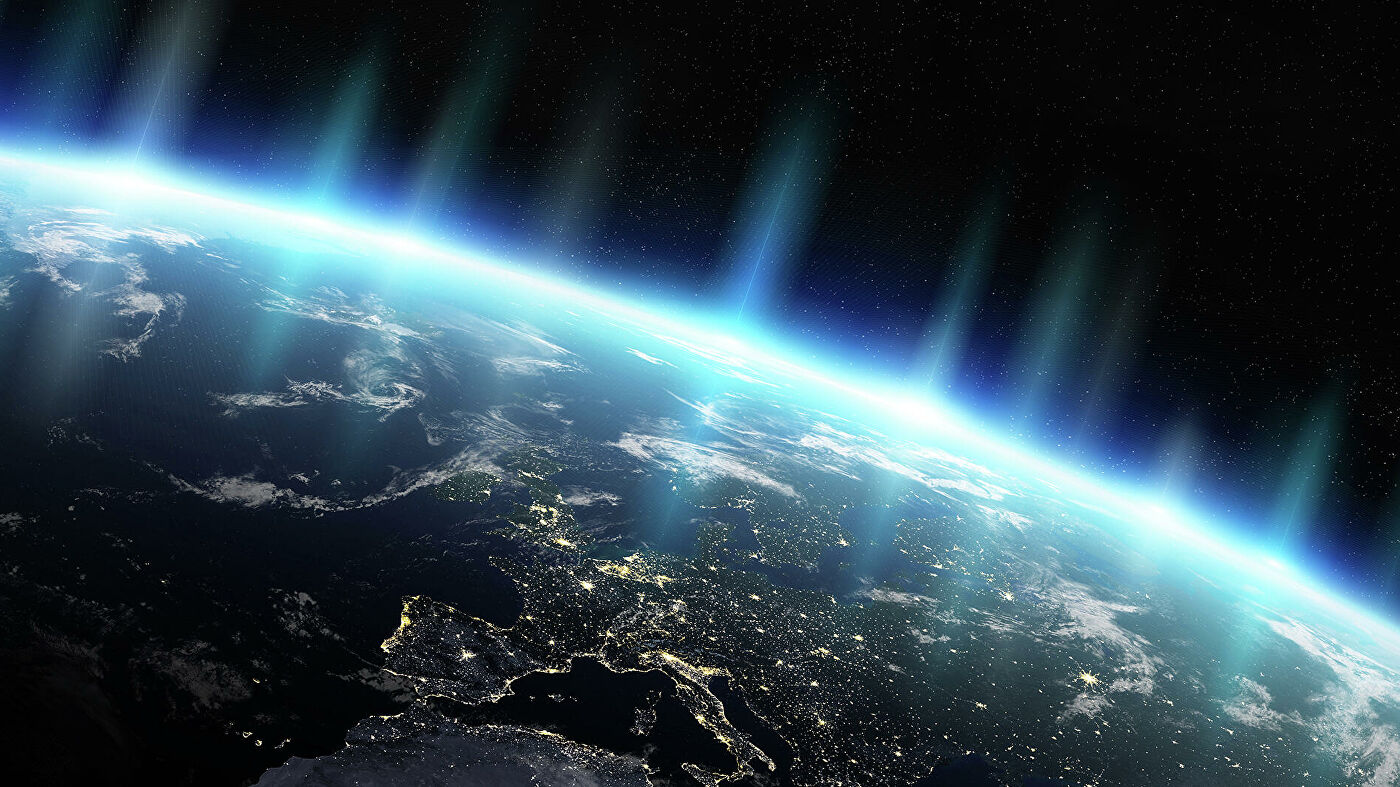 Забруднення атмосферного повітря може також опосередковано впливати на здоров'я і санітарні умови життя людей.
Накопичення в атмосфері вуглекислого газу може викликати потепління клімату в результаті парникового ефекту. Суть його полягає в тому, що шар двоокису вуглекислого газу, який вільно пропускає сонячну радіацію до Землі, буде затримувати повернення у верхні шари атмосфери теплового випромінювання. У зв'язку з цим у нижніх шарах атмосфери підвищуватиметься температура, що, у свою чергу, призведе до танення льодовиків, снігів, підйому рівня океанів і морів, затоплення значної частини суші.
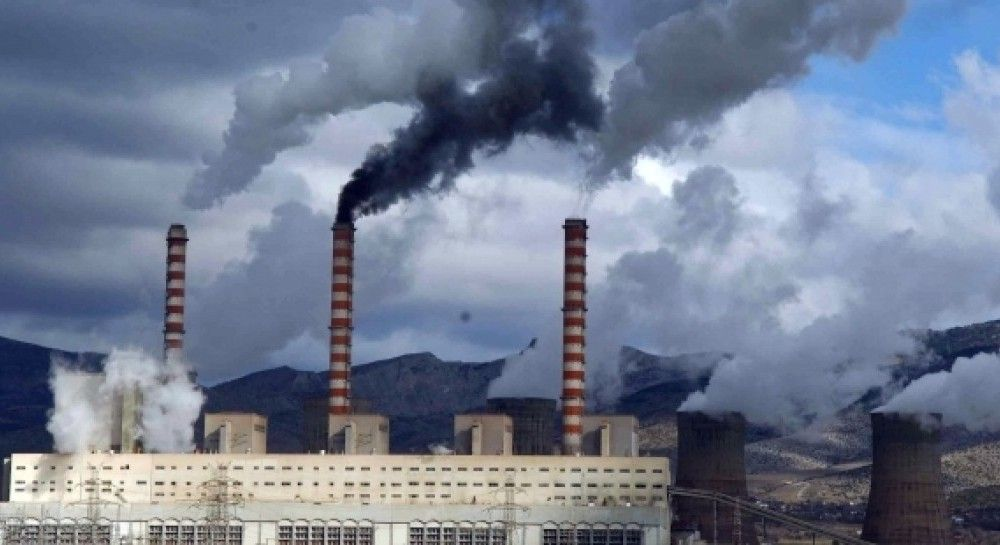 2. Структура і склад гідросфери
Гідросфера - водна оболонка Землі. Вона включає всю хімічно не зв'язану воду, незалежно від її агрегатного стану. З 1,4 млрд. км3 загального об'єму вод гідросфери близько 96,5 % припадає на Світовий океан, 1,7% - на підземні води, приблизно стільки ж - 1,7% - на льодовики і постійні сніги (головним чином Арктики, Антарктиди і Гренландії), менш 0,01 % - на поверхневі води суші (річки, озера, болота). Таким чином на суші сконцентровано до 3,5 % вод. Незначна кількість води міститься в атмосфері і в живих організмах (рис. 1).
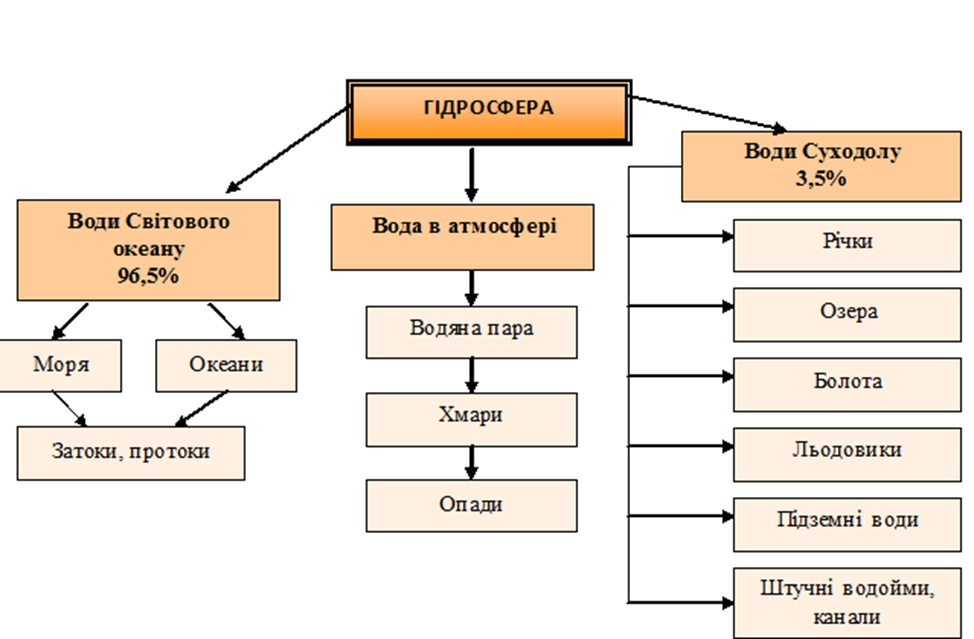 Світовий кругообіг води - процес безперервного переміщення води під впливом сонячної енергії і сили тяжіння, що охоплює гідросферу, атмосферу, літосферу і живі організми. Кругообіг води складається з випаровування з поверхні океану, перенесення водяної пари повітряними потоками, його конденсації в атмосфері, випадання опадів, їх просочування і поверхневого та підземного стоку з суші в океан. Це відповідає великому кругообігу води (рис. 2). Цей процес вимагає різних проміжків часу: підземні води оновлюються за сотні, тисячі і мільйони років; полярні льодовики - за 8-15 тис. років; води Світового океану - за 2,5-3 тис. років; замкнуті, безстічні озера - за 200-300 років; протічні - за декілька років; річки - за 12-14 діб; водяна пара атмосфери - за 8 діб; вода в організмах - за декілька годин. 
Мале коло кругообігу води в природі складається з випаровування, перенесення водяної пари і випадання опадів (рис. 2).
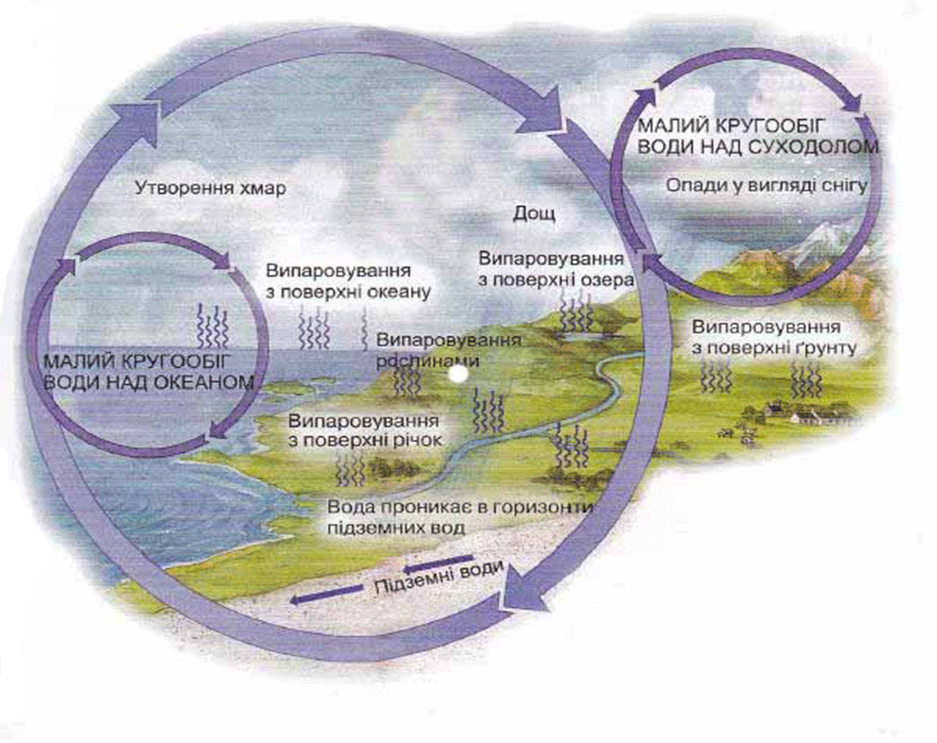 Світовий океан. Основну частину гідросфери становить Світовий океан, його води вкривають 71 % поверхні Землі. Середня глибина Світового океану 3700 м, найбільша - 11022 м (Маріанський жолоб). Об'єм вод Світового океану становить 1338 млн. км3. Площа Світового океану становить 361 млн. км2. Єдиний Світовий океан поділяється на чотири океани: Тихий, Атлантичний, Індійський і Північний Льодовитий (рис. 3). Межі океанів проводять по береговій лінії материків і островів, а у водних просторах умовно по меридіанах мисів. Зараз виділяють п'ятий — Південний океан. У нього входять води південної півкулі Землі між Антарктидою і південними краями материків Південної Америки, Африки і Австралії. Для цього регіону Світового океану характерне перенесення вод із заходу на схід (течія Західних вітрів).
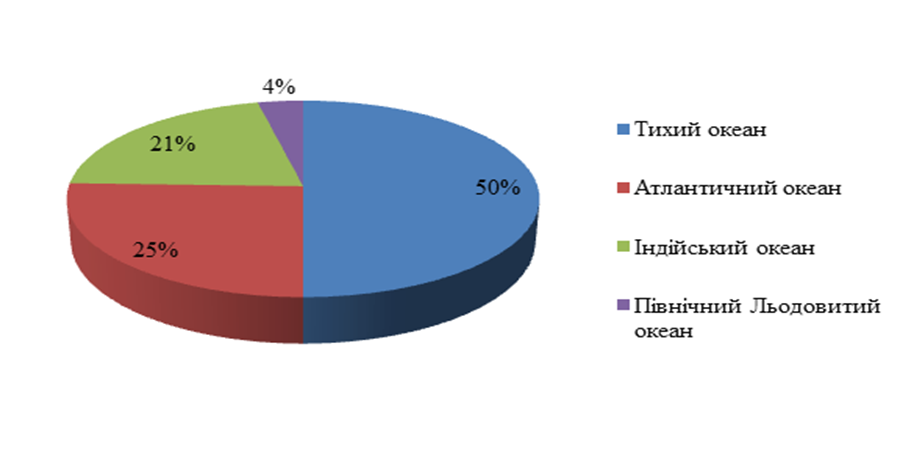 Підводна окраїна материків утворює материкову відмілину - шельф, та материковий схил. Шельф має глибини до 200 м. Дно утворене відкладами, які, переважно, принесені із суші - піски, гравій, галька й ін. Шельф багатий на нафту, газ, розсипні родовища металів, алмазів тощо. Материковий схил також є затопленою частиною континенту з земною корою материкового типу до глибини близько 3,5-4 км. Він часто східчастій, розсічений зверху донизу підводними каньйонами.
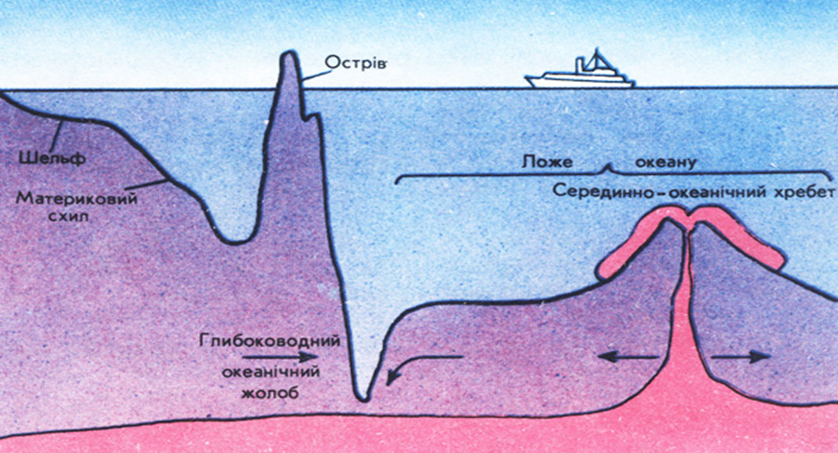 На стику материкової і океанічної частин літосферних плит виділяється перехідна зона. До неї відносять улоговини окраїнних морів, ланцюжки островів переважно вулканічного походження, глибоководні жолоби. В усьому Світовому океані жолобів є понад тридцять. Найглибший із них Маріанский жолоб - 11022 м, а найдовший — Алеутський - 3570 км. З перехідною зоною пов'язані основні діючі вулкани Землі, а також осередки землетрусів. Найкраще перехідна зона виражена уздовж Тихоокеанського узбережжя Азії (Охотське море - Курильські острови і Камчатка - Курильсько-Камчатський жолоб; Японське море - Японські острови - Японський жолоб).
Основна зона дна Світового океану - ложе океану. Вона займає більше половини його площі з переважаючими глибинами до 6 км. В основі цієї зони лежить земна кора океанічного типу. Гряди, плато, височини розділяють ложе на улоговини. Донні відкладення утворені мулами органогенного походження, глиною.
Центральну частину океанів займають серединно-океанічні хребти. Загальна довжина їх складає понад 60 тис. км. Висота хребтів над ложем океану - до 3000-4000 м, ширина - 1000-2000 км. Уздовж осьових частин хребтів є глибокі ущелини - рифти. Вони мають ширину декілька кілометрів, а глибину - 1-1,5 км. Уздовж рифтів є багато діючих підводних вулканів, часті землетруси, спостерігасться посилений тепловий потік.
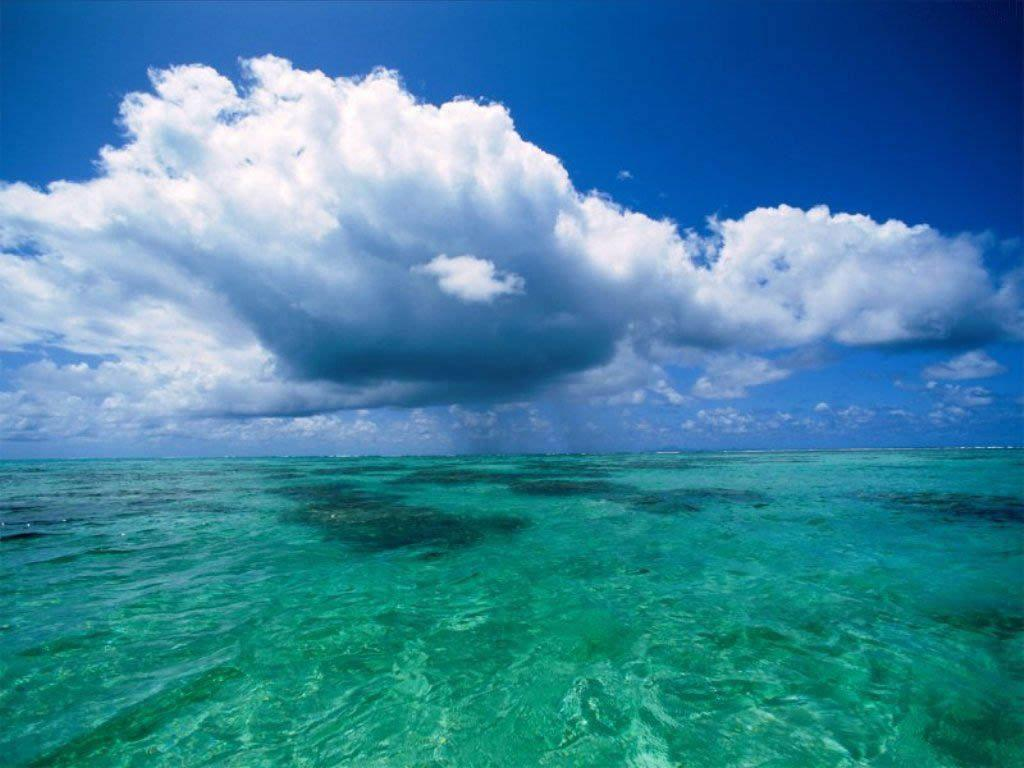 Світовий океан та його частини: моря, затоки, протоки. Суходіл в Океані. У Світовому океані виділяються окремі частини: моря, протоки, затоки. Море — це більш-менш відокремлена ділянками суходолу або підводними підняттями частина океану. Єдиним винятком є Саргасове море у Північній Атлантиці, яке розташоване всередині океану. Моря займають близько 10% площі Світового океану. Найбільші серед них за площею Філіппінське, Аравійське, Коралове.
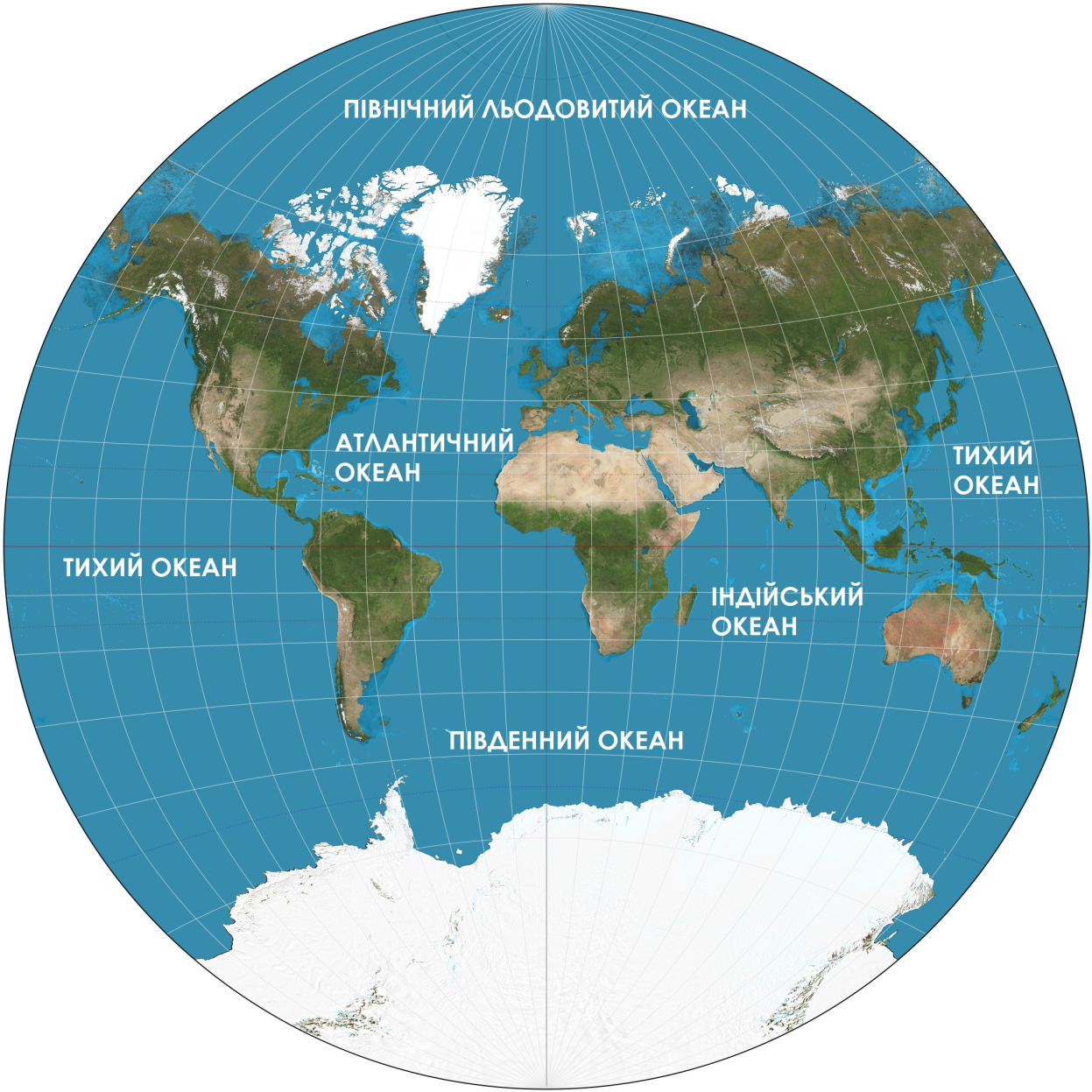 За розташуванням моря бувають: окраїнні, внутрішні та міжострівні. Окраїнними називають моря, які розташовані вздовж окраїн материків, як правило, на їхньому підводному продовженні (Баренцеве, Східнокитайське й ін.). Внутрішні моря це ті, які далеко врізаються в сушу одного чи двох материків. Тому серед них виділяють міжматерикові (Середземне, Червоне і ін.) і внутрішньоматерикові (Чорне, Азовське, Балтійське). До міжострівних морів належать Яванське, Філіппінське і ін.
Берегова лінія - межа суші і моря, може мати різну ступінь порізаності. Ускладнюють її затоки і півострови, а також острови і протоки.
Затоки - частина моря, океану (річки, озера), що глибоко врізається у суходіл. Вони менше відокремлені від нього, ніж моря.
Протоками називають порівняно вузьку смугу води, що розділяє частини суходолу і сполучає суміжні водні басейни. Найширша - протока Дрейка - 1120 км, глибина - 5249 м. Найбільша - Мозамбікська протока - 1760 км.
Півострів - частина суші, що вдається у водний простір. Найбільший за площею півострів - Аравія (2730 тис. км2).
Невелика, порівняно з материками, ділянка суходолу, що з усіх сторін омивається водою, називається островом. Найбільший серед них - Гренландія (2176 тис. км2). Скупчення островів називають архіпелагами (Канадський архіпелаг, Шпіцберген, Вогняна Земля).
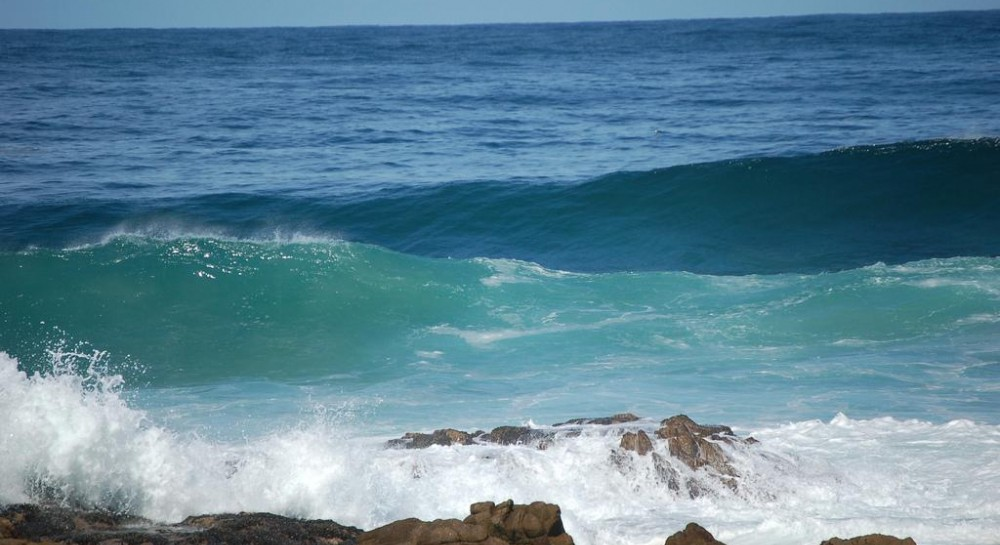 3. Структура і склад геосфери
Геосфери або оболонки Землі (англ. geospheres, нім. Geosphären f pl, нім. Erdschalen f pl) — концентричні оболонки, з яких складається Земля. Геосфери різняться між собою будовою, фізичними й хімічними властивостями. Наукове уявлення про особливості окремих геосфер базується головним чином на даних геофізичних методів дослідження.
Виділяють зовнішні оболонки — магнітосферу, атмосферу і гідросферу, та внутрішні — літосферу, мантію і ядро Землі. Окремо виділяють оболонку біосфери.
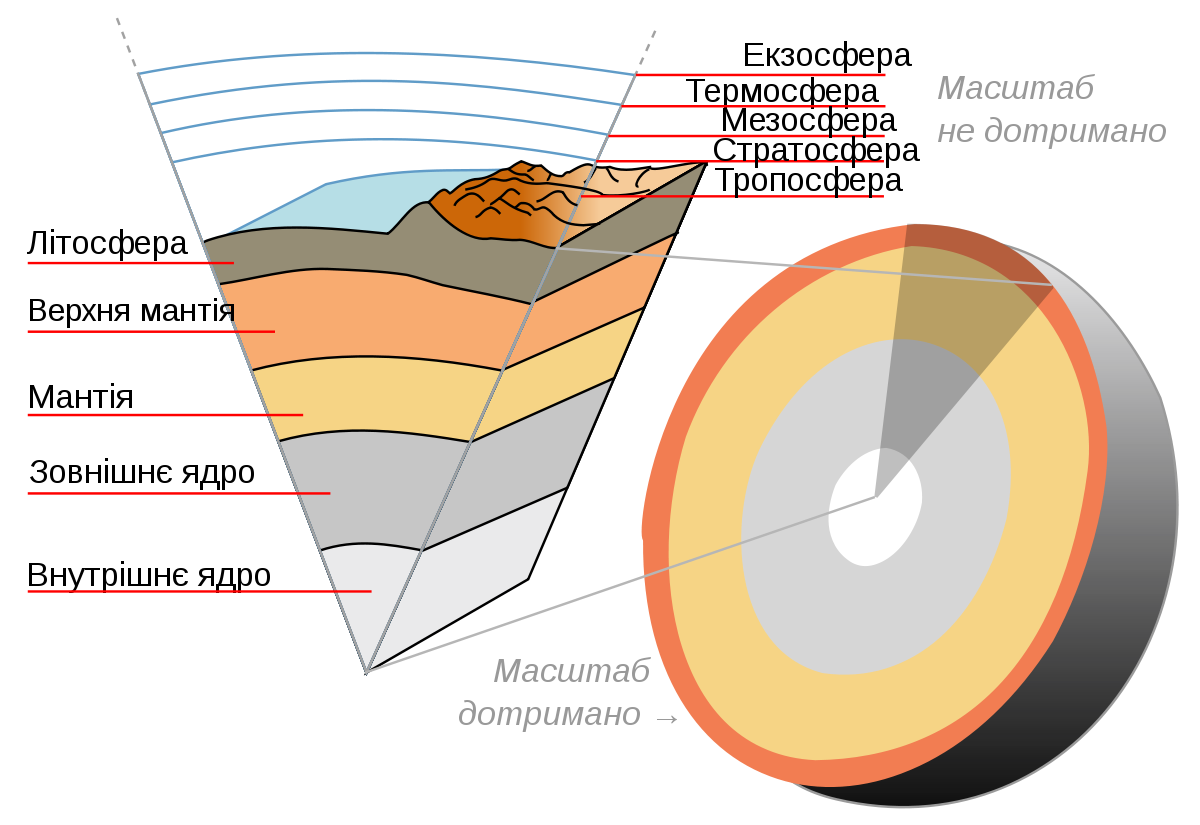 Зовнішні оболонки. 
•	Магнітосфера
•	Атмосфера
•	Гідросфера
Магнітосфера – ділянка навколоземного (чи навколопланетного) простору, фізичні властивості якої визначаються магнітним полем планети та його взаємодією з потоками заряджених частинок. Окрім Землі магнітосфера існує в інших планет, які мають власне магнітне поле: у Меркурія, Юпітера, Сатурна, Урана та Нептуна.
Термін магнітосфера запропонував 1959 року Томас Ґолд.
Внутрішні оболонки. 
•	Літосфера – земна кора разом із субстратом становить літосферу.
•	Земна кора- продукт фізико-хімічних процесів надр Землі ,її зовнішній шар. Земну кору складають магматичні, осадочні та метаморфічні ,гірські породи.
•	Верхня з внутрішніх оболонок відділяється від мантії поверхнею Мохоровичича. Товщина земної кори під океанами 5…10 км, під гірськими системами — до 60…80 км.
•	Мантія Землі, підошва якої міститься на глибині 2900 км, поділяється на верхню мантію (товщина 850…900 км) і нижню мантію (товщина близько 2000 км). Частину верхньої мантії, що лежить безпосередньо під земною корою, називають субстратом.
•	Астеносфера cередня частина верхньої мантії називається астеносферою, або шаром Ґутенберґа, нижня — шаром Голіцина.
•	Ядро Землі має радіус близько 3500 км; поділяється на зовнішнє і внутрішнє ядро — суб'ядро.
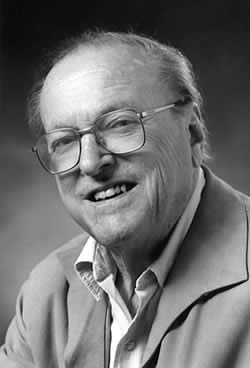 Хімічний склад геосфер Землі, % мас.
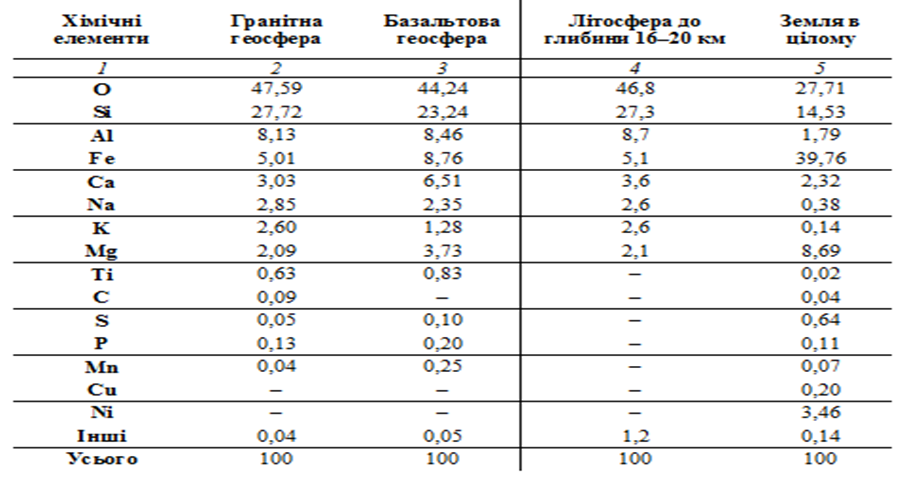 4. Опис основних колообігів води, СО2, Азоту, Сірки і Оксигену
Цикл біогеохімі́чний, колообіг речовин — система незамкнутих і незворотних колообігів хімічних речовин у неорганічній природі через рослин і тварин в органічну природу. Це повторюваний процес взаємопов'язаного перетворення, переміщення речовин у природі, який має циклічний характер, відбувається за обов'язкової участі живих організмів і часто порушується людською діяльністю.
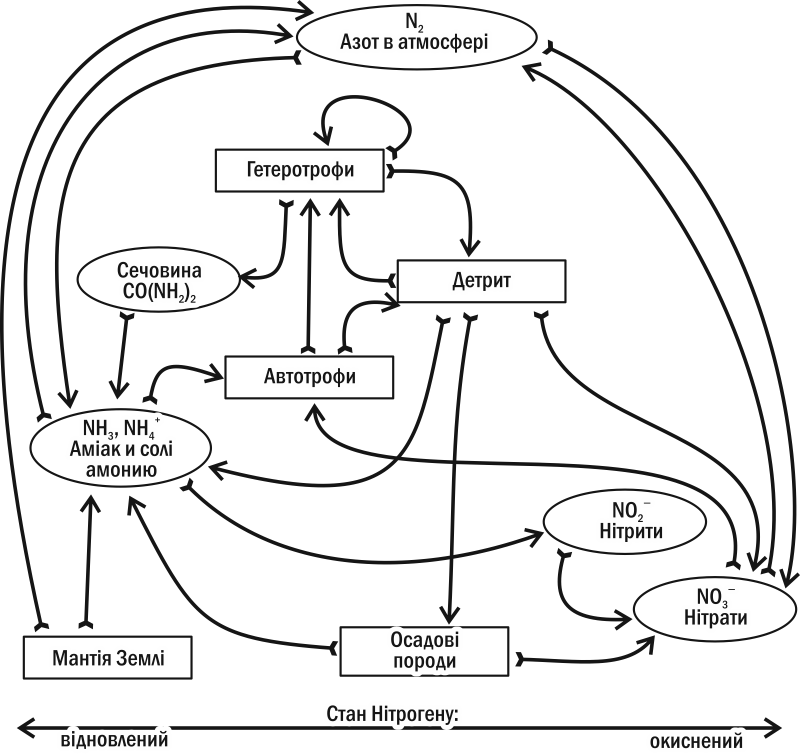 Важлива роль у глобальному колообігу речовин належить циркуляції води між океаном, атмосферою та верхніми шарами літосфери. Вода випаровується і повітряними течіями переноситься на багато кілометрів. Випадаючи на поверхню суші у вигляді опадів, вона сприяє руйнуванню гірських порід, роблячи їх доступними для рослин і мікроорганізмів, розмиває верхній ґрунтовий шар і проникає разом із розчиненими в ньому хімічними сполуками та завислими органічними частинками в океани та моря.
Найбільше значення мають такі цикли:
•	Колообіг Нітрогену
•	Колообіг Карбону
•	Колообіг Сульфуру
•	Колообіг Фосфору (зокрема Колообіг фосфору у воді)
•	Колообіг води
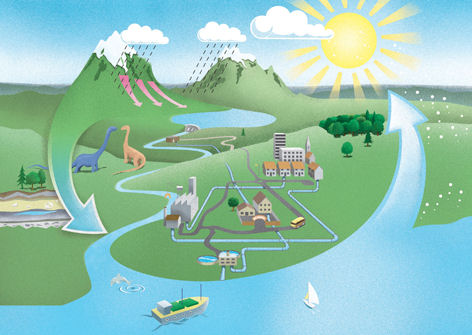 Кругообіг води́ — безперервний замкнутий процес переміщення води на земній кулі, що відбувається під впливом сонячної радіації і дії сили тяжіння.
Три чверті поверхні земної кулі вкриті водою. Водну оболонку землі називають гідросферою. Більшу її частину становить солона вода морів і океанів, а меншу — прісна вода озер, річок, льодовиків, підземних вод та водяної пари. Вся вода гідросфери у широкому розумінні є водними ресурсами земної кулі.
Колообіг води складається з кількох ланок: випаровування води, перенесення водяної пари повітряними потоками, конденсація в атмосфері та утворення хмар, випадання опадів, поверхневе та підземне стікання вод суходолу в океани та моря.
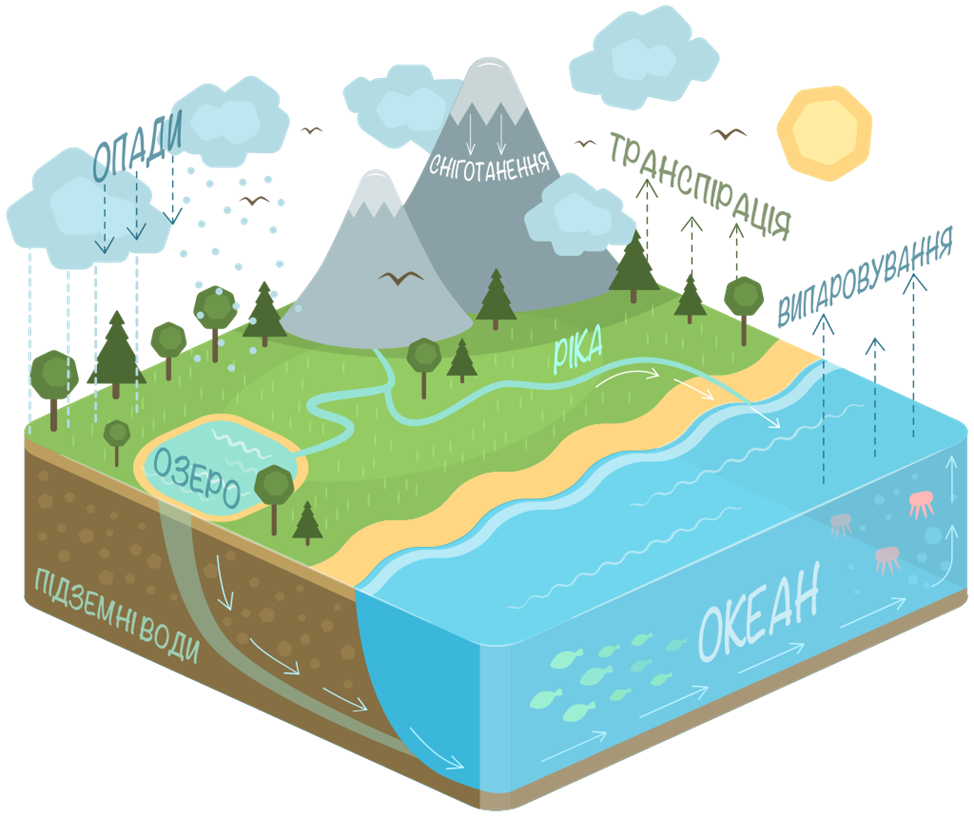 Вуглеце́вий цикл — кругообіг вуглецю (у різних формах, наприклад, у вигляді двоокису вуглецю) між атмосферою, океаном, біосферою та надрами Землі.
Колообіг вуглецю у природі включає біологічний цикл, виділення СО2 в атмосферу при згорянні палива, із вулканічних газів, гарячих мінеральних джерел, із поверхневих шарів океанічних вод та ін.
Біологічний колообіг вуглецю пов'язаний з життєдіяльністю організмів. Біологічний цикл полягає в тому, що вуглець у вигляді СО2 поглинається із тропосфери рослинами. Потім із біосфери знову повертається в геосферу: з рослинами вуглець потрапляє до організму тварин та людини, а потім при гнитті тваринних та рослинних матеріалів — до ґрунту, і у вигляді СО2 — до атмосфери.
Вуглець — основний біогенний елемент. Він відіграє важливу роль в утворенні живої речовини біосфери. Вуглекислий газ із атмосфери в процесі фотосинтезу, який здійснюють зелені рослини, асимілюється і перетворюється на численні різноманітні органічні сполуки рослин. Рослинні організми, особливо нижчі мікроорганізми, морський фітопланктон, завдяки виключній швидкості розмноження, виробляють на рік близько 1,5• 107 т вуглецю у вигляді органічної маси.
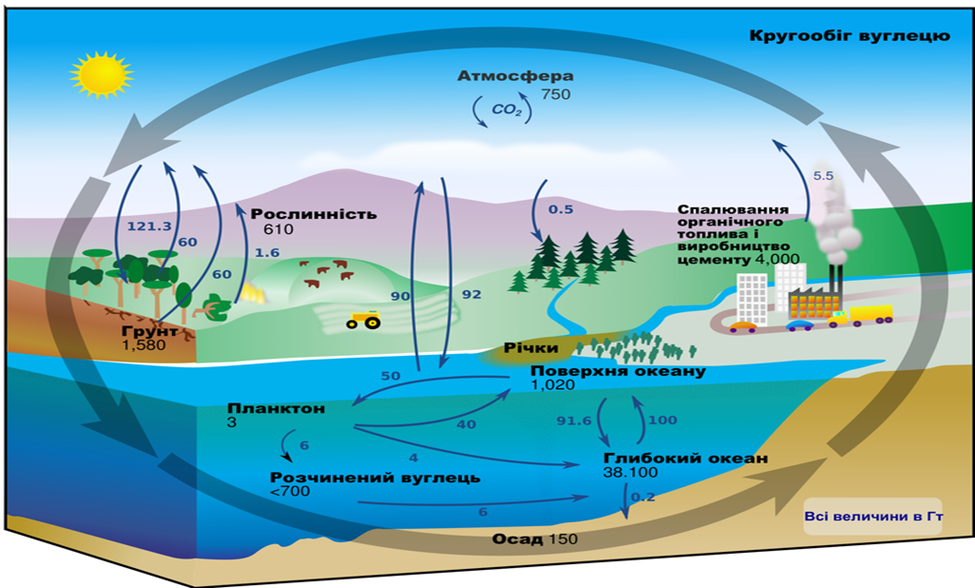 КОЛООБІГ АЗОТУ
Колообіг включає ряд взаємозв’язаних процесів: амоніфікацію, нітрифікацію, денітрифікацію, фіксацію молекулярного азоту.
Амоніфікація – процес мінералізації органічних речовин, що супроводжується виділенням аміаку.
Нітрифікація – окислення аміаку до нітриту і нітратів.
Денітрифікація – процес відновлення нітратів і нітритів до вільного азоту.
КОЛООБІГ АЗОТУ
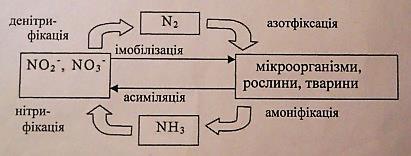 Переведення мінеральних форм азоту в бік мікроорганізмів -  іммобілізація.
Азо́тний цикл  (колообіг азоту) — геобіохімічний цикл, що описує процес замкнутих взаємопов'язаних шляхів, якими азот циркулює через екосистеми та в земній біосфері.
Біосфера складається з двох сполучених «резервуарів» з азотом — величезного (в ньому знаходиться азот, що міститься в атмосфері (4•1015 тонн) і океанах (20•1012 тонн)) і зовсім маленького (в ньому знаходиться азот, що міститься в живих істотах). Між цими резервуарами є «вузький прохід», в якому азот тим чи іншим способом зв'язується (близько 100 млн тонн щорічно).
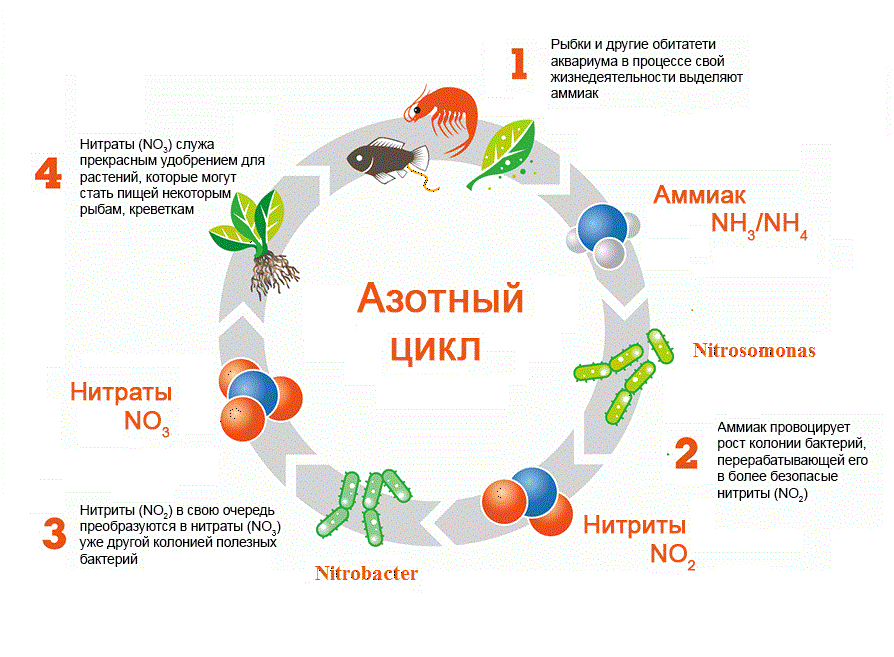 Азот у формі неорганічних сполук, таких як нітрати у ґрунті, абсорбується рослинами і перетворюється на органічні сполуки у тканинах рослин. Частина цього азоту, яким живляться травоїдні тварини, потрапляє до хижаків, які харчуються травоїдними. У нормальних умовах азот з навколишнього середовища потрапляє через цей прохід в біологічні системи і повертається в навколишнє середовище після загибелі біологічних систем до ґрунту у вигляді екскрементів чи мертвих організмів. Там він під впливом бактерій, переходить у неорганічну форму. Лише 4 млн тонн міститься в тканинах рослин і тварин — усе інше накопичується в розкладаючих мікроорганізмах і врешті-решт повертається в атмосферу. Деякі бактерії, азотфіксатори, здатні фіксувати атмосферний азот.
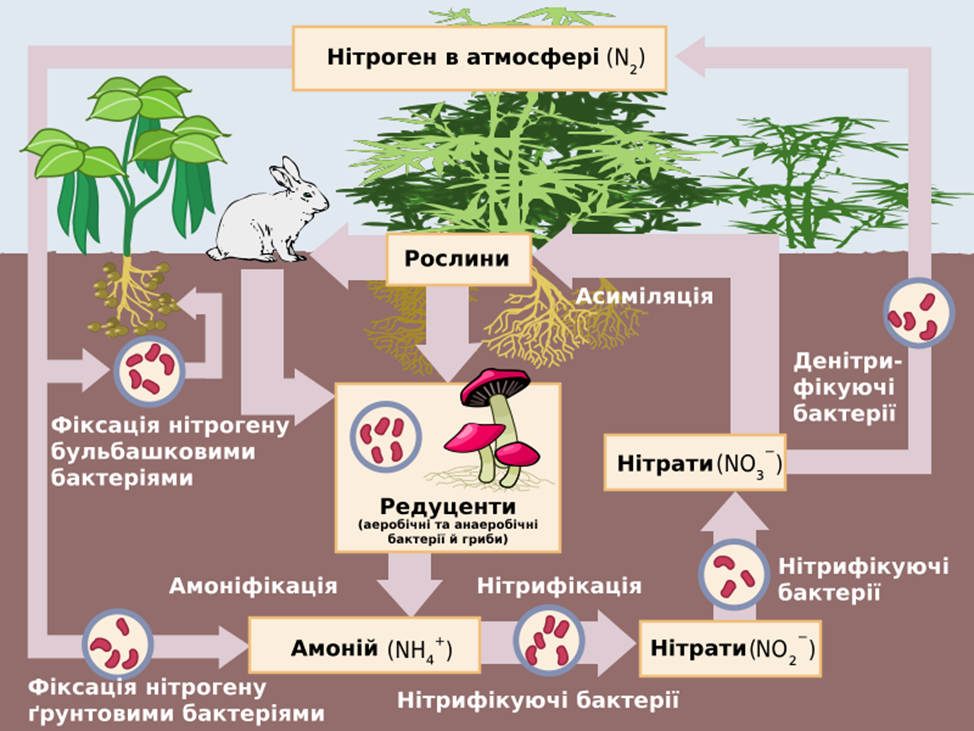 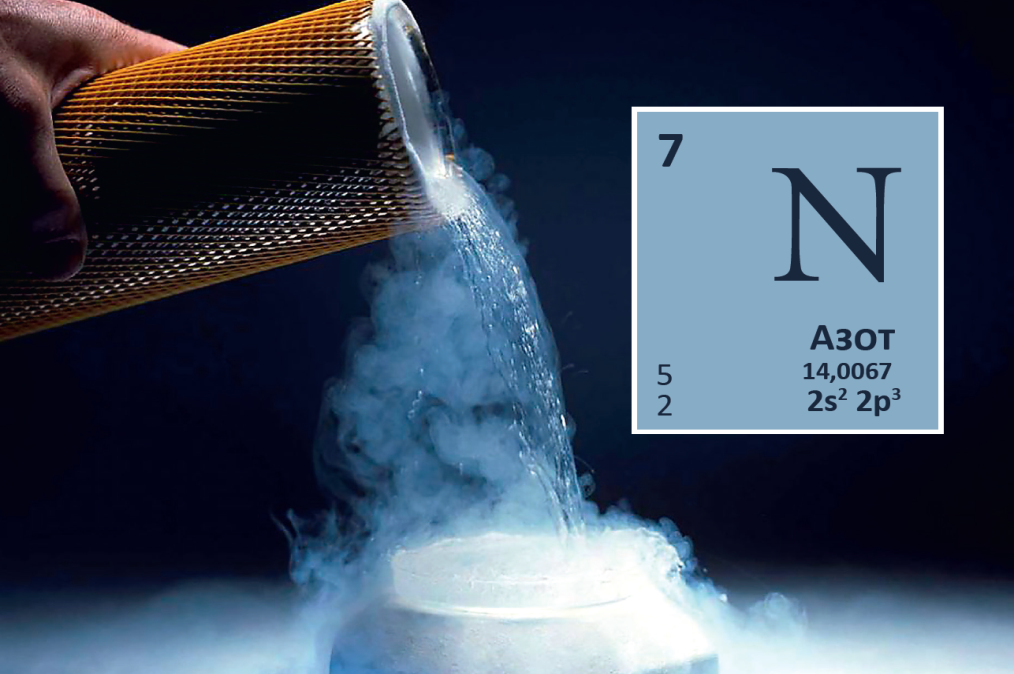 Фіксація азоту — процес засвоєння бактеріями сполук азоту з повітря (головним чином з молекулярного азоту, N2). Фіксація азоту можлива багатьма бактеріями і ціанобактеріями. Вони живуть або в ґрунті, або в симбіозі з рослинами, або з декількома різновидами тварин. Наприклад, родина бобових рослин (Fabaceae) містить такі бактерії на своїх коріннях. Продукти фіксації азоту — аміак (NH3), нітрити або нітрати. Фіксація азоту є процесом, протилежним денітрифікації.
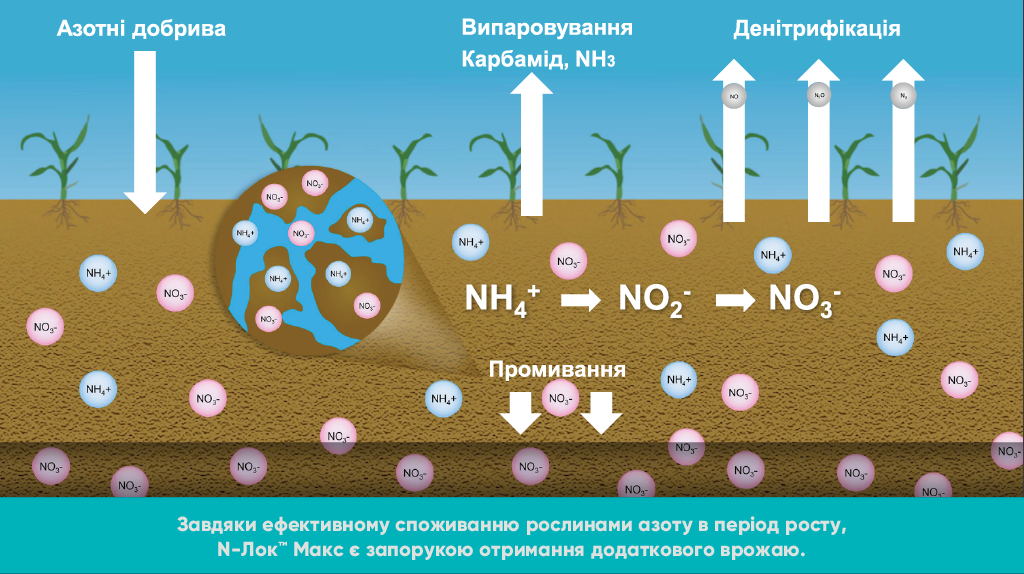 Кругообіг сірки — біогеохімічний цикл, який описує циркуляцію сірки та її хімічних сполук у біосфері.
Сірка є макроелементом, необхідним для синтезу сульфуровмісних амінокислот (метіоніну і цистеїну), вітаміну В1 й деяких ферментів. У живленні рослин посідає третє місце після нітрогену й фосфору.
Цей цикл включає перетворення, що відбуваються в усіх трьох оболонках — гідро-, літо- й атмосфері. Резервний фонд утворений сіркою осадових порід, мінералів, горючих копалин. Основною доступною формою для перетворень є сульфати й H2S. У вигляді сульфат-іонів сірку поглинають рослини й фіксують його у складі органічних речовин. Через рослинну їжу сірка потрапляє до тварин.
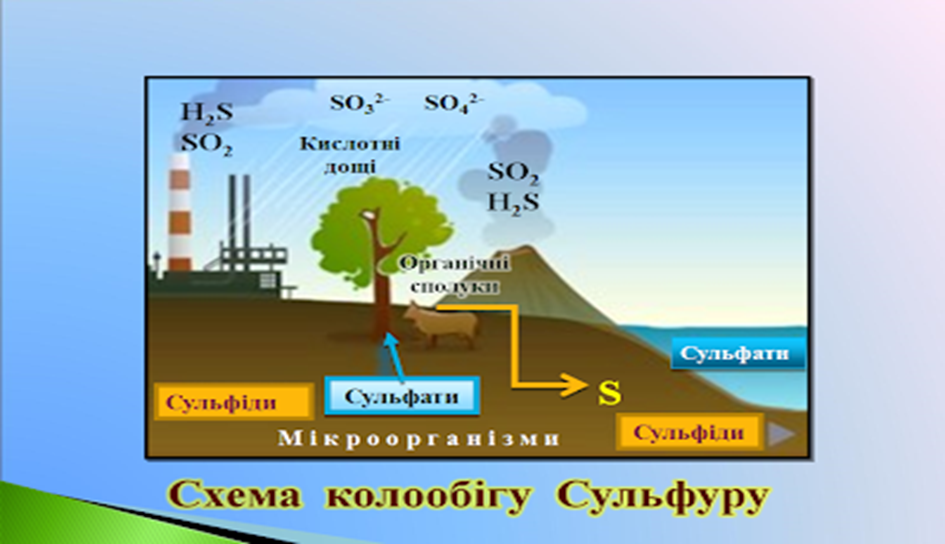 Оксиген є найпоширенішим елементом у біосфері і головною складовою живої речовини. Колообіг Оксигену ускладнюється через його здатність утворювати численні хімічні сполуки. В результаті виникає багато циклів між атмосферою, літосферою та гідросферою.
Атмосферний кисень і Оксиген, що міститься в численних поверхневих мінералах ( залізні руди, осадові кальцити), мають біогенне походження. Спочатку в атмосфері Землі кисню не було. Його почали виробляти автотрофи.
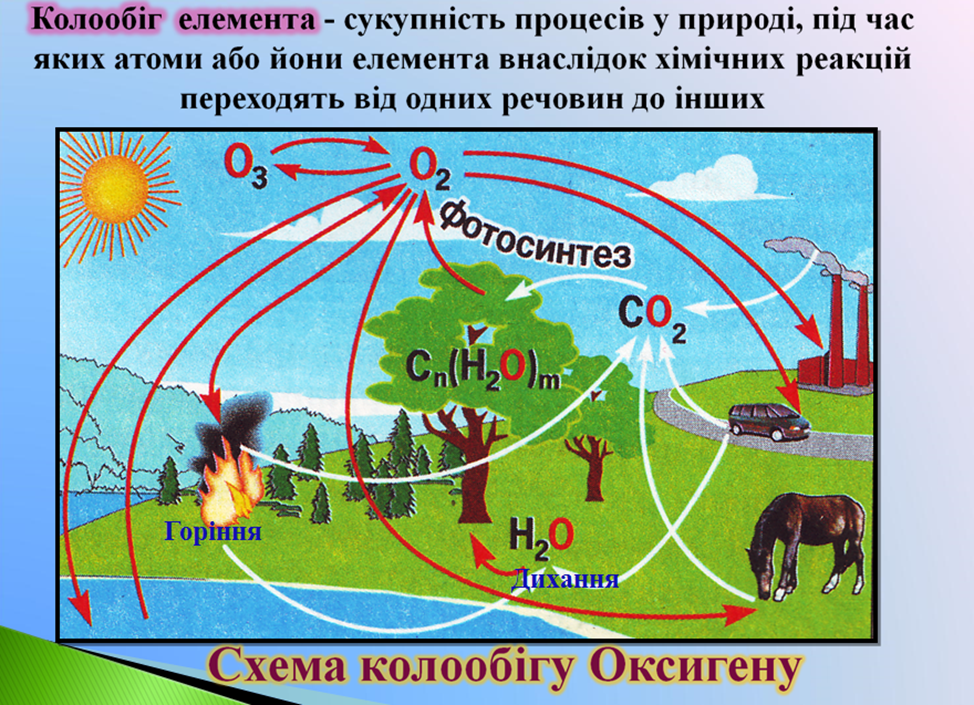 Колообіг кисню відбувається в основному між атмосферою і живими організмами. Частково кисень утворюється шляхом дисоціації озону під дією сонячної радіації у верхніх шарах атмосфери. Вільний кисень регенерується в процесі фотосинтезу зелених рослин. Джерелом кисню є вода і вуглекислий газ, його утворення відбувається за допомогою сонячної енергії. Процес продукування та виділення кисню в процесі фотосинтезу протилежний процесу його споживання гетеротрофами під час дихання.
Для повного відновлення всього атмосферного кисню потрібно 2000 років. Якщо не враховувати антропогенної діяльності, в наш час процеси фотосинтезу й дихання зрівноважені. Тому накопичення кисню в атмосфері не відбувається і його вміст залишається сталим. Оксиген, фіксований літосферою у вигляді алюмосилікатів, кремнезему, карбонатів, сульфатів, оксидів феруму тощо, становить 590х1014 т. У біосфері циркулює 39х1014 т. O2 у вигляді газу чи сульфатів, розчинених в океанічних і континентальних водах.
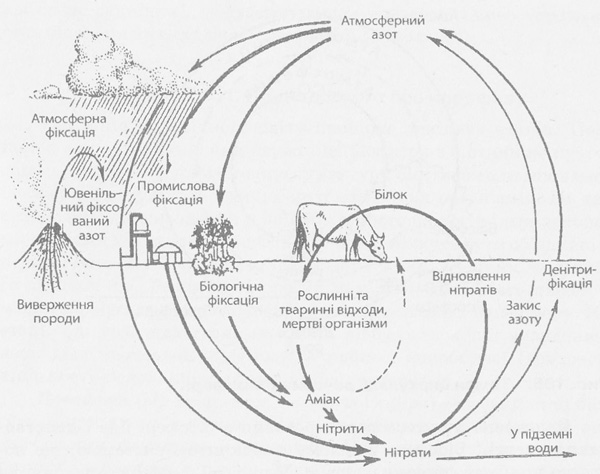